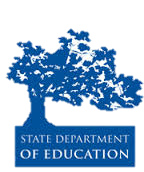 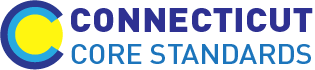 Connecticut Core Standards for English Language Arts & Literacy
Systems of Professional Learning
Module 1 Grades 6–12: 
Focus on Instructional Shifts
[Speaker Notes: (Slides 1-5, including the Pre-assessment, will take about 10 minutes total.)]
Today’s Session
63
[Speaker Notes: Explain that the CCS are often referred to as “rigorous” new standards. What does rigor mean?  How does it manifest in the standards?]
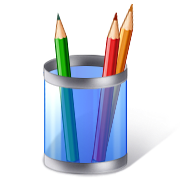 Activity 6
Myths About Rigor in the Common Core Classroom
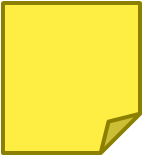 Page 34
64
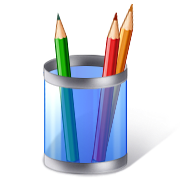 Activity 6: Myths About Rigor in the Common Core  Classroom
http://www.middleweb.com/12318/five-myths-rigor-common-core
65
[Speaker Notes: Complete instructions and article are provided in the participant guide.]